স্বাগতম
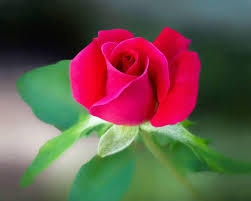 পরিচিতি
বাস্তব সংখ্যা 
দশম শ্রেণি, গণিত
অধ্যায় ১
মোঃ ইকরাম
সহকারী শিক্ষক(গণিত)
বখ্‌তিয়ার পাড়া চারপীর আউলিয়া আলিম মাদ্‌রাসা,আনোয়ারা,চট্টগ্রাম।
লক্ষ্য কর,
আবৃত দশমিক ভগ্নাংশ
অসীম দশমিক ভগ্নাংশ
সামান্য ভগ্নাংশ
আজকের পাঠ
সাধারণ ভগ্নাংশ ও আবৃত দশমিক ভগ্নাংশের পারস্পারিক রূপান্তর এবং এদের যোগ-বিয়োগ
শিখনফল
এ পাঠ শেষে শিক্ষার্থীরাঃ
১। আবৃত দশমিক ভগ্নাংশকে সাধারণ ভগ্নাংশে রূপান্তর করতে পারবে।
২। সদৃশ আবৃত দশমিক ভগ্নাংশে পরিণত করতে পারবে।
৩। আবৃত দশমিক ভগ্নাংশের যোগ ও বিয়োগ করতে পারবে।
কে সাধারণ ভগ্নাংশে প্রকাশ কর।
আবৃত্ত দশমিক ভগ্নাংশে দশমিক বিন্দুর পর যে কয়টি অঙ্ক আছে, সে কয়টি শূন্য 1 এর ডান পাশে বসিয়ে প্রথমে আবৃত্ত দশমিক ভগ্নাংশকে গুণ করি।
মনেকরি,
বা,
বা,
আবৃত্ত দশমিক ভগ্নাংশে দশমিক বিন্দুর পর যে কয়টি অনাবৃত্ত অঙ্ক আছে, সে কয়টি শূন্য 1 এর ডান পাশে বসিয়ে আবৃত্ত দশমিক ভগ্নাংশকে গুণ করি। এখানে অনাবৃত্ত অঙ্ক নেই, তাই 1 এর ডানে শূন্য বসেনি।
বা,
বা,
বা,
কে সাধারণ ভগ্নাংশে প্রকাশ কর।
আবৃত্ত দশমিক ভগ্নাংশে দশমিক বিন্দুর পর যে কয়টি অঙ্ক আছে, সে কয়টি শূন্য 1 এর ডান পাশে বসিয়ে প্রথমে আবৃত্ত দশমিক ভগ্নাংশকে গুণ করি।
মনেকরি,
3.7888888888….
বা,
বা,
আবৃত্ত দশমিক ভগ্নাংশে দশমিক বিন্দুর পর যে কয়টি অনাবৃত্ত অঙ্ক আছে, সে কয়টি শূন্য 1 এর ডান পাশে বসিয়ে আবৃত্ত দশমিক ভগ্নাংশকে গুণ করি।
বা,
বা,
বা,
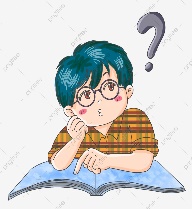 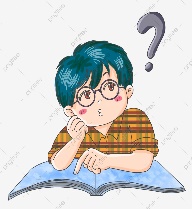 একক কাজ
বিকল্প পদ্ধতিতে আবৃত্ত দশমিক ভগ্নাংশকে সাধারণ ভগ্নাংশে রূপান্তরের নিয়ম
নির্ণেয় ভগ্নাংশের লব=
প্রদত্ত দশমিক ভগ্নাংশের দশমিক বিন্দু বাদ দিয়ে প্রাপ্ত পূর্ণসংখ্যা এবং অনাবৃত্ত অংশ দ্বারা গঠিত পূর্ণসংখ্যার বিয়োগফল।
নির্ণেয় ভগ্নাংশের হর=
দশমিক বিন্দুর পরে আবৃত্ত অংশে যতগুলো অঙ্ক আছে ততগুলো নয় (9) এবং অনাবৃত্ত অংশে যতগুলো অঙ্ক আছে ততগুলো শূন্য (0) দ্বারা গঠিত সংখ্যা।
ধাপ- ১।  
প্রথমে দশমিক ও পৌণপুনিক বাদ দিয়ে সংখ্যাটি লেখি।
452346
-452
ধাপ- ২।  
পৌণপূনিকের আগের অংশ বিয়োগ করি।
0
999
ধাপ- ৩।  
যতটি আবৃত দশমিক অঙ্ক আছে হরে ততটি  9 বসাই।
ধাপ- ৪।  
পৌণপূনিকের আগে কিন্তু দশমিকের পরে যতটি অঙ্ক আছে হরের ডানে  ততটি  0 বসাই।
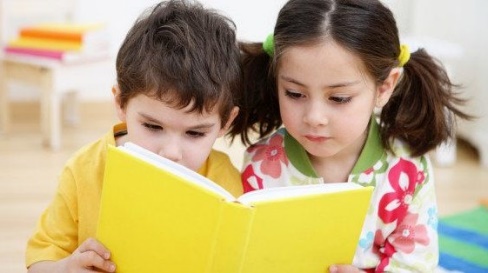 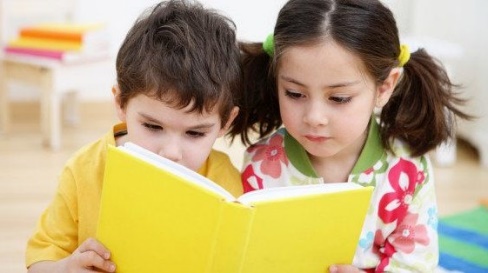 জোড়ায় কাজ
সদৃশ আবৃত দশমিক ভগ্নাংশে প্রকাশঃ
২টি
সর্বোচ্চ ২ টি
১টি
অনাবৃত্ত দশমিক  অঙ্ক
নাই
১,২ ও ৩ এর ল.সা.গু .=৬
২টি
৩টি
আবৃত্ত দশমিক  অঙ্ক
১টি
তাহলে দশমিকের পরে মোট অঙ্ক হবে ২+৬=৮টি
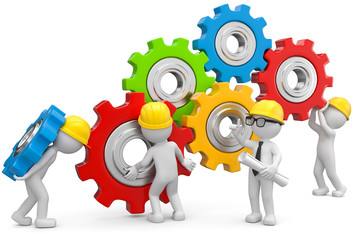 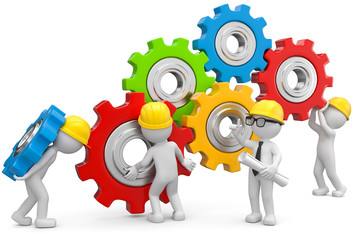 দলীয় কাজ
আবৃত দশমিক ভগ্নাংশে যোগ
সমাধানঃ প্রথমে সদৃশ আবৃত্ত দশমিক ভগ্নাংশে রূপান্তর করি
প্রতি ক্ষেত্রে দাগ দিয়ে অতিরিক্ত দুই ঘর নিব।
যোগফলঃ
আবৃত দশমিক ভগ্নাংশে বিয়োগঃ
সমাধানঃ প্রথমে সদৃশ আবৃত্ত দশমিক ভগ্নাংশে রূপান্তর করি ।
বিয়োগফলঃ
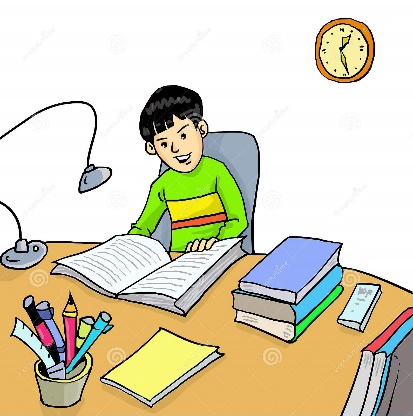 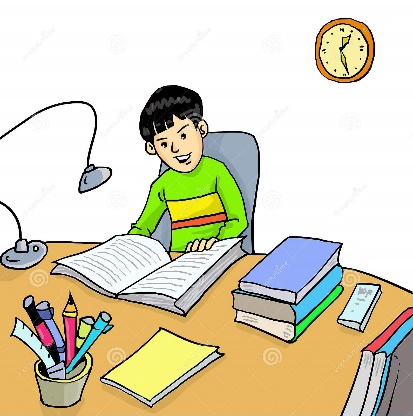 বাড়ির কাজ
যোগ করঃ
বিয়োগ করঃ
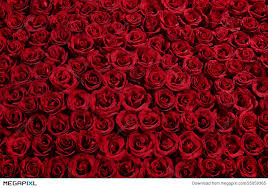 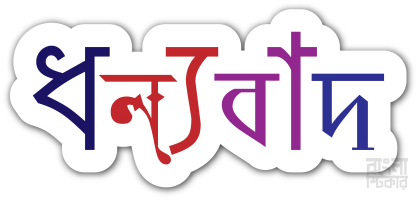